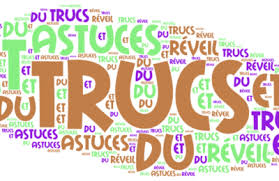 Je suis Portugais et je parle Portugais, Anglais, Espagnol et Français

J’apprends maintenant le Japonais et le Chinois 

La langue Portugaise est une langue latine comme l’Espagnol, le Français et l’Italien.

La base grammaticale est la même

Donc, c’est facile pour moi d’improviser

Quand je ne sais pas comment dire un mot j’improvise avec ma connaissance d’autres langues

Par exemple…
Quand je veux dire quelque chose que je ne sais pas

I’m learning now Japanese and Chinese

Je ne sais pas comme se dit “learning” en Français, mais je sais comme se dit en portugais et en espagnol. C’est “aprender” en les deux langues. En Français c’est apprendre, seulement légèrement différente.

Plus de examples: légèrement et différente. En Portugais, “ligeiramente e diferente” 

Presque égal!

http://www.ielanguages.com/romance_phrases.html
C’est ma deuxième fois à venir à ce cours

Toutes les classes nous aurons une présentation pour faciliter la discussion

Mais ne vous inquiétez pas

La présentation c’est uniquement pour choisir un thème

L’objectif de cette classe est pour tout le monde de parler et améliorer, pour l’échange d’expériences et de rencontrer de nouvelles personnes
Et dans les langues asiatiques c’est le même

“Doctor” in japonese: いしゃ which sounds like “isha”

“Doctor” in mandarin: 医生 which sounds like “Yisheng”

The sounds are very similar
Mon expérience personnelle dans l’apprentissage des langues
Pratiquer chaque jour un peu (15min-30) vaut mieux que trop longtemps à quelques reprises

Ne pas avoir peur de faire des erreurs. Tu vas faire beaucoup et tirer des leçons.

Ne pas avoir peur de poser des questions. Pour moi la question la plus importante dans toutes les langues est: 
	“Comme on dit en français ……”	ou	“Comment dire (mot) en français”

Regarder des films avec les sous-titres

Lire des livres

Parler avec des gens

Et si tu peux, visiter le pays
2 stories to inspire
https://www.babbel.com/en/magazine/10-tips-from-an-expert
https://fr.babbel.com/fr/magazine/10-astuces-d-expert

https://www.youtube.com/watch?v=BqDVHAo73p0

http://time.com/3453841/secret-learn-foreign-language-adult



2 websites to help
https://www.duolingo.com/

https://uk.babbel.com/